Gamifikacja
Zastosowania praktyczne
1
Gamifikacja
Według Harvard Business Review, grywalizacja jest jednym z najważniejszych trendów w marketingu od 2011 roku.
Od tego czasu wiele firm wykorzystuje grywalizację w swoim marketingu i rozwoju produktów.
Gamifikacja to nie tylko trend w edukacji czy zarządzaniu, ale także w marketingu
2
Przykład gamifikacji – projekt nowego samochodu
Wyobraź sobie samochód, który dopiero jest projektowany
Samochód wymaga zalogowania się przez Twój login i hasło na Facebooku
Samochód ma połączenie z internetem. 
Jeżeli podasz samochodowi swój login i hasło do Facebooka, ten prześledzi Twoje posty i dostosuje ustawienia do Twoich preferencji – na przykład ustawienia siedzenia, znajdzie Twoje ulubione stacje radiowe oraz ustawi lusterka boczne i środkowe tak, jak najbardziej lubisz.
Przyjmijmy, że masz w samochodzie GPSa i aktywujesz go (aplikację). Kiedy wpiszesz miejsce docelowe, aplikacja poinformuje Ciebie, że Twój brat przejechał taką samą trasę zużywając 5.5 litra na 100 km – chcesz się z nim zmierzyć? 
Czyli dodałeś do czynności, która zwykle nie bawi element gry i zabawy.
3
Gamifikacja w biznesie
Dodawanie do czynności, które zwykle nie są zabawne elementów gry i zabawy.
4
Rzucanie palenia
Nasz mózg na poziomie intelektualnym wielu rzeczy nie lubi i nie chce ich wykonywać:
Rzucenie palenia
Oszczędzanie na zużyciu paliwa (ekonomiczna jazda pozwala zaoszczędzić 20% zużycia paliwa, ale nie można przyspieszać gwałtownie, zwalniać, jedzie się niezbyt szybko – ale zaoszczędzasz co 5-te tankowanie…)
Każdego dnia obiecujesz sobie, że to zrobisz i jedziesz grzecznie i spokojnie i wtedy ktoś na drugim pasie startuje obok Ciebie z głośnym WRRRUMM i już po Twoim przyrzeczeniu, że będziesz jeździć rozsądnie
5
JUTRO
Miejscem gdzie lądują nasze obietnice jest jutro
Jutro zaczniemy się odchudzać, zaczniemy zdrowiej jeść, od jutra zaczniemy wykonywać wszystkie nieprzyjemne czynności których nie chciało nam się wykonywać dzisiaj
To samo jest w uczeniu się – uczenie się jest nudne – chyba, że się człowiek nauczy robić z tego zabawę
To samo w zarządzaniu ludźmi
6
Fryderyk Wielki  - król pruski
Żył w latach 1712 – 1786, rządził w latach 1740 – 1786
Miał taki problem, że potrzebował dużej armii, ale armia jadła głównie chleb i mięso, a król ciągle z kimś wojował
Z jednym i drugim był wówczas problem, bo hodowla świń była kosztowna i wymagała ich karmienia, a zboże dość często tracono kiedy były epidemie różnych owadów
Więc Fryderyk Wielki chciał nauczyć swoje wojsko jeść ziemniaki – tylko że ziemniaki wówczas wyglądały trochę inaczej niż współcześnie
7
Ziemiaki dzisiaj versus XVIII wiek
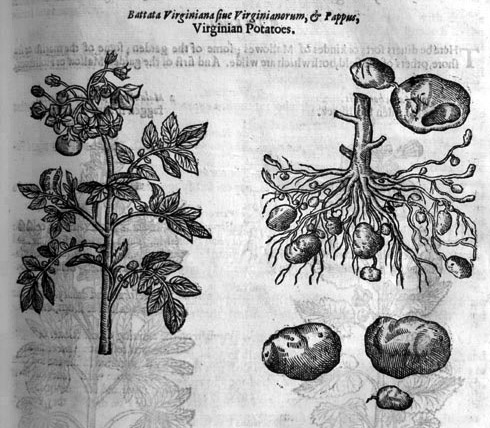 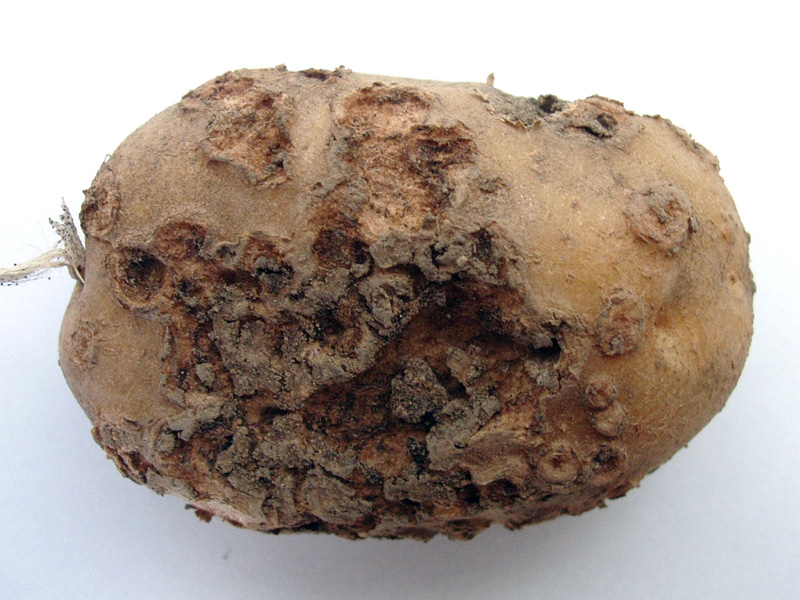 8
Fryderyk Wielki – król Prus
Ziemniaki wyglądały okropnie – brudne, trzeba je było obierać, gotować, chleb i mięso były czyste i dostawali je gotowe
Zmuszanie żołnierzy do ziemniaków nie wpłynęłoby dobrze na morale, więc chciał tak zrobić, żeby żołnierze sami chcieli je jeść
Ale jak je uatrakakcyjnić?
W ogrodach królewskich kazał posadzić ziemniaki i kazał je strzec uzbrojonym strażnikom, że ziemniaki były tylko dla króla i jego dworu – to były oficjalne rozkazy
Ale nieoficjalnie król kazał strażnikom robić częste przerwy, na potrzeby fizyczne, na kawę, itd. I wtedy oczywiście nikt upraw nie pilnował
Przez kolejne 2 lata ludzie kradli ziemniaki i sadzili we własnych ogrodach i jak wtedy król zaproponował ziemniaki żołnierzom, chętnie się zgodzili
Fryderyk nauczył czegoś swoich poddanych, a oni nawet nie wiedzieli, że byli uczeni – zdobyli wiedzę, nowe umiejętności i nowe zachowania kompletnie nie będąc tego świadomymi
9
Karate kid
Karate Kid to film z lat 80-tych w którym nastolarek chce się nauczyć karate
Znajduje mistrza, który zgadza się go uczyć, ale najpierw musi wykonywać różne prace – pomalować płot, nosić wodę, wiele innych nieprzyjemnych czynności
W pewnym momencie musi użyć karate
I wtedy się okazuje, że już się tego karate nauczył…
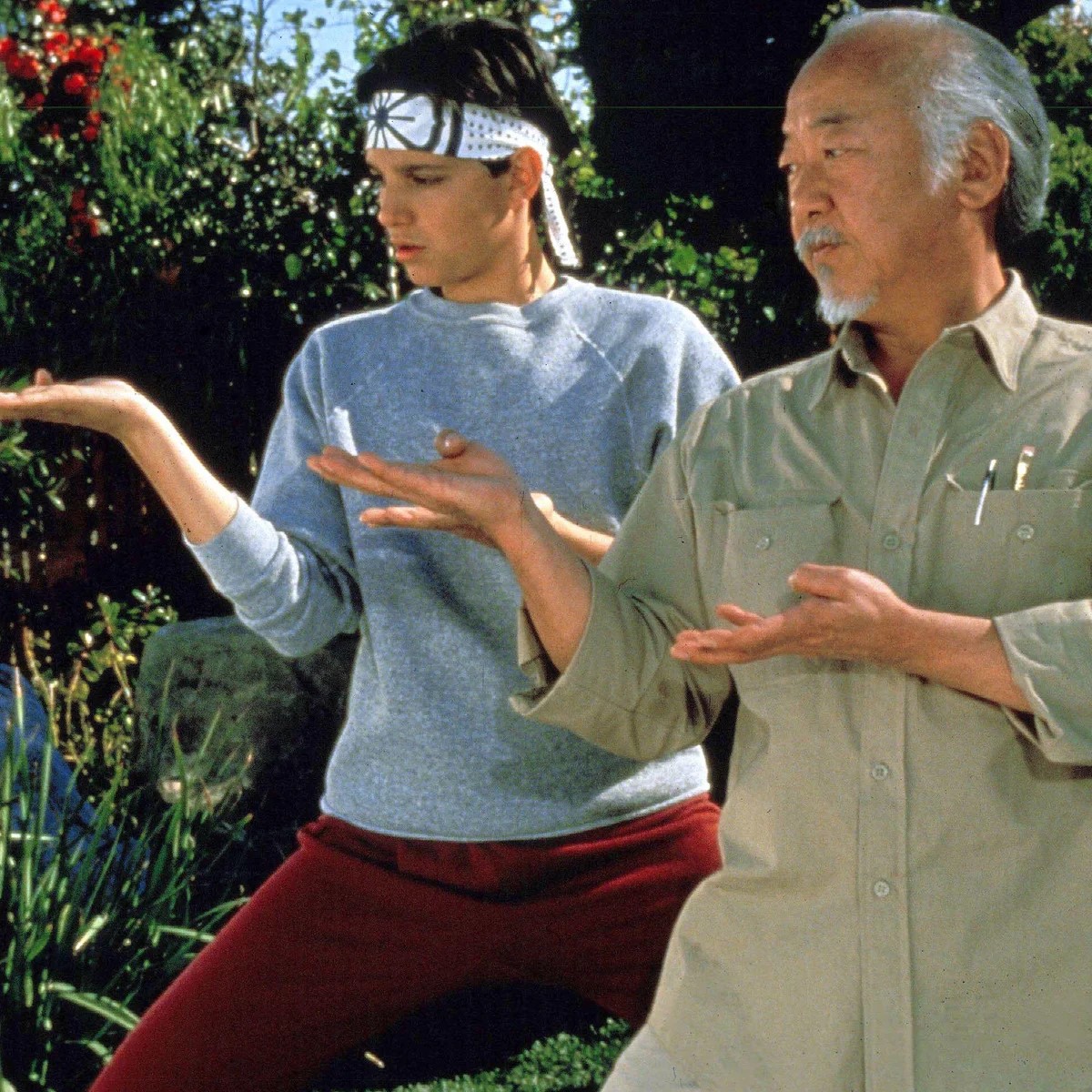 10
Nowy film Karate Kid (2010)
Nowy film Karate Kid z 2010 z Jackie Chanem też mówi o chłopaku, który chciał się nauczyć karate i nauczył się w ten sam sposób
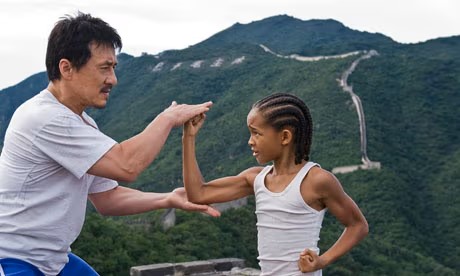 11
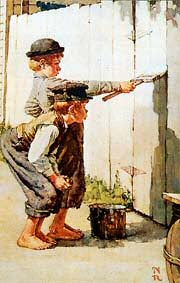 Granice pomiędzy pracą a zabawą i nauką
Cała sztuka aby ludzie zyskiwali wiedzę lub umiejętności bez świadomości, że się uczą
Jeżeli czytaliście Przygody Tomka Sawyera, to kiedyś Tomek musiał pomalować płot w niedzielę, co nie było przyjemną pracą, ale zaczął udawać, że to wspaniała zabawa, że się świetnie bawi 
Przyszli koledzy, współczuli mu, że musi malować płot w niedzielę, ale Tom powiedział, że się świetnie bawi i że to jest przyjemne i zabawne – tak się zresztą zachowywał
Koledzy poprosili, aby pozwolił im trochę pomalować, Tom odmówił i kazał im zapłacić – koledzy zapłacili i pomalowali płot za Toma przekonani, że świetnie się bawią…
12
Łączenie pracy z zabawą
W przeszłości ludzie bardziej łączyli zabawę z pracą niż współcześnie
Owszem, pracowali ciężko, ale na przykład, kiedy zakończyli zbieranie plonów, to robili wielką zabawę, ucztowali i bawili się
Marynarze na morzu śpiewali szanty, jedli razem i pili
Praca dla króla czy księcia też angażowała uczty, zabawy, jakkolwiek trzeba było też iść na wojnę i umierać
Dla Wikingów praca, zabawa i nauka były jedną całością
To rewolucja przemysłowa zmieniła sposób w jaki pracujemy, uczymy się i odpoczywamy (bawimy się), zmiany trwają 8 h, pracodawca pilnuje aby się nie bawić w czasie pracy
13
Praca = zabawa?
W IBM Leighton Reed szukał kandydatów na kierowników
Mógł ich zatrudnić z zewnątrz, ale wolał awansować własnych ludzi
Ale jak ich znaleźć? Można było zrobić różnorakie testy, quizy
Zrobiono inaczej
Leighton zebrał inżynierów w pokoju i zapytał kto z nich jest w grze World of Warcraft liderem gildii
Lider Gildii to osoba, która zarządza całą grupą graczy
Badania wykazują bowiem, że bycie liderem gildii wymaga większych umiejętności niż bycie menedżerem na średnim poziomie – musi planować scenariusze (niektóre misje wymagają więcej niż 10 osób)
14
Lider Gildii w World of Warcfraft
Lider gildii:
Zarządza ludźmi
Planuje kolejne zadania, buduje scenariusze alternatywne, przygotowuje szkolenia
Dogaduje się z ludźmi, 
Niektóre zadania w WoW wymagają więcej niż 10 graczy, którzy współdziałają
Dobre umiejętności komunikacyjne, umieją motywować ludzi
15
Fordyzm
Fordyzm dobrze ilustruje powiedzenie Henry’ego Forda „Każdy klient może otrzymać samochód pomalowany na dowolny kolor, pod warunkiem, że to jest kolor czarny”
Ta maksyma dobrze pokazuje zmianę jaka dokonała się w czasie rewolucji przemysłowej, kiedy ludzie przestali pracować z domu, musieli chodzić do fabryk i praca została pozbawiona jakiegokolwiek elementu zabawy
Nasze obecne miejsca pracy nie pozwalają na nasze własne preferencje – zwykle open space z jednym obrazkiem na biurku
W tych samych czasach co Ford powstawała powszechna edukacja, szkoła jest jak linia produkcyjna gdzie dzieci się wstawia do tej klasy jaka jest ich data produkcji – nie bada się ich umiejętności
Dobrym przykładem takiej standaryzacji jest też McDonald – żadnej kustomizacji
16
Czego oczekuje konsument
O ile nasza praca i nauka nie są w jakikolwiek sposób zindywidualizowane, to w marketingu konsumenci oczekują szerokiej kustomizacji
Oczekują możliwości wyboru koloru, funkcji, parametrów, okresu gwarancji, ilości pamięci, procesora
Do wyboru iPada ludzie wybierają kolory
Jeżeli dziecko dostaje Xboxa, to godzinami wybiera wygląd i ubrania awatara, który jest tam w menu
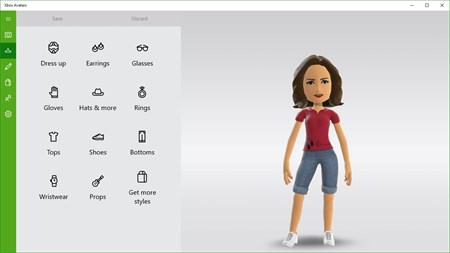 17
Ćwiczenie - jak angażować ludzi
Podzielcie się na 2 – 3 grupy po kilka osób
Macie kupić produkt – dowolny – książka, butelka wody, opakowanie precelków
Oto zasady: licytujecie indywidualnie, ale zdobywacie punkty dla swojego zespołu
Każdy licytuje sam, ale wygrywa druga najwyższa oferta
Trzeba wypracować strategię żeby wygrać taką aukcję
18
Strategia podwójnego podbijania
Podwójne podbicie
Ktoś z drużyny A licytuje 10 zł
Ktoś z drużyny B licytuje 12 zł
Kolejna osoba z drużyny B licytuje 14 zł
19
O co chodzi
Precelki z 5 zł do 10 zł
Książka z 13 zł do 25 zł
Ale zaczęła się zabawa
20
Honda Insight 2010
21
Honda Insight 2010
Hybryda elektryczno-spalinowa
Spala ok. 20% mniej jeżeli jest włączony tryb ekologiczny
Tryb ekologiczny to system gamifikacyjny 
Jak to działa? Samochód ma system zmuszający do oszczędzania paliwa – gra się dobrowolnie, ale ten system jest na wysokim poziomie motywowania
Wrócimy do Hondy za chwilę
22
Kilka słów o relacji słoń - Mahout
Jeżeli przyjrzymy się relacji słoń – Mahout to nie jest łatwo powiedzieć kto w takiej relacji dominuje
Człowiek jest bardzo słaby w porównaniu do słonia, i gdyby słoń nie chciał słuchać człowieka, ten nie byłby w stanie go do niczego zmusić
Ale czy można powiedzieć, że słoń dominuje w tej relacji? Także trudno to powiedzieć, bo przecież jednak słoń nie robi tego co sam chce, tylko to, co mu sugeruje człowiek
Prawda jest taka, że człowiek przez jakiś czas może nakłonić słonia do podążania tam, gdzie chcemy aby szedł
A jak się to ma do gamifikacji? 

Nasza świadoma część mózgu to Mahout, który wie że powinniśmy oszczędzać paliwo
Słoń to część naszego mózgu, instynktowna, prymitywna, która chce natychmiastowej satysfkacji
23
Wstawanie z łóżka
Każdego dnia kiedy wstajesz z łóżka walczy w Tobie część świadoma, która wie, że musisz wstać i iść do pracy/ do szkoły i ta prymitywna, instynktowna, która walczy o natychmiastową gratyfikację i natychmiastową przyjemność
Musisz oszukać słonia, aby chciał zrobić to samo, co ty – jeździec
Słoń nie chce iść, mówi, ze jest wcześnie, zimno, że jeszcze pięć minut
Co zrobić żeby oszukać słonia – wieczorem w dniu poprzednim ustawiamy alarm, ale z przyciskiem snooze
Za 5 minut nawet jak wyłączymy budzik, on się znowu włączy
Nawet nasza świadoma część wymyśliła budzik Clockie, który ucieka przed nami i musimy wstać z łóżka żeby go złapać i wyłączyć
W Rosji wymyślili budzik z niszczarką – wstawiasz do niego 5 – 10 – 20 USD w zależności od sytuacji i jak nie wyłączysz alarmu, zniszczy banknot
24
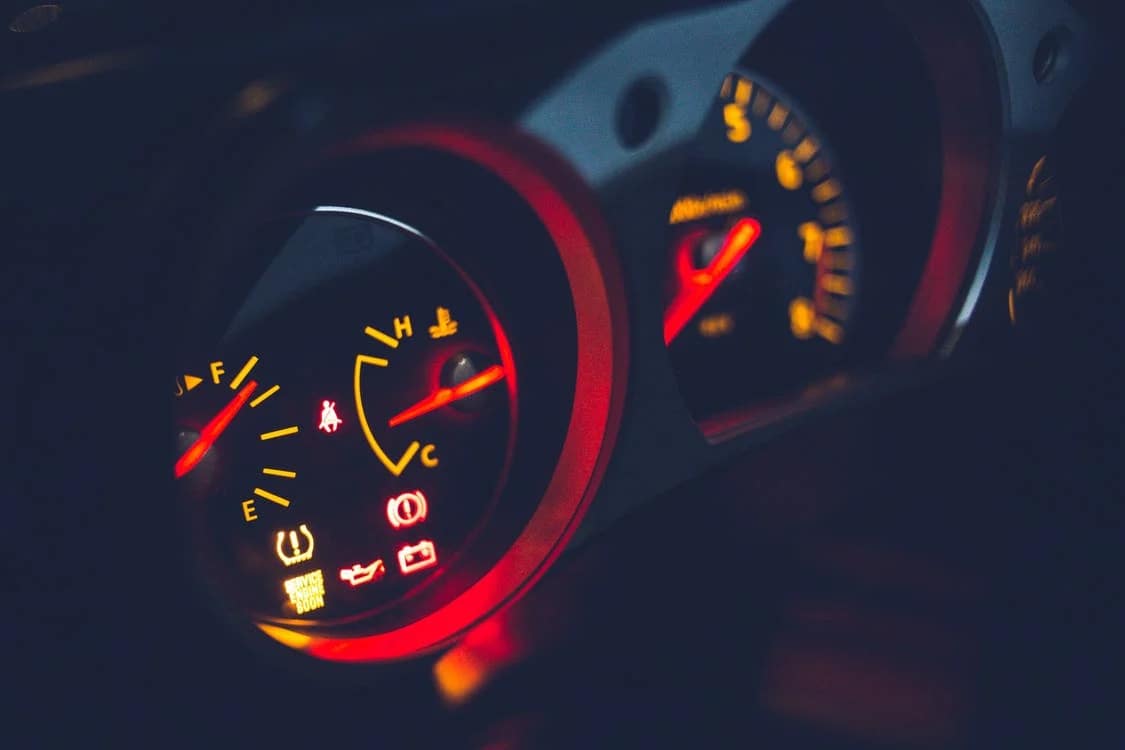 Honda Insight 2010
Słoń i jeździec to znana analogia i często używana (poprzedni wykład)
W Hondzie mamy system Eco assist – posiada miernik prędkości którego oświetlenie zmienia kolory
Niebieski – jedziesz ekologicznie
Bordowy – jeżeli nie bardzo jedziesz ekologicznie
Czerwony – kiedy marnujesz paliwo
25
Honda Insight 2010
Jeden z pierwszych mechanizmów gamifikacji zastosowanych w samochodach, wykorzystuje metodę natychmiastowego feedbacku (o którymś już mówiliśmy)
Ale to nie koniec tego systemu w Hondzie
Samochód ma mały wyświetlacz nazywany „Driving Guide”, który daje Ci ocenę jazdy w ilości liści (czyli punkty)
Jeżeli chcemy zwiększyć liczbę przyznanych liści, zaczynamy grać w grę
(zdjęcie tego wyświetlacza jest na kolejnym slajdzie)
26
Honda Insight 2010
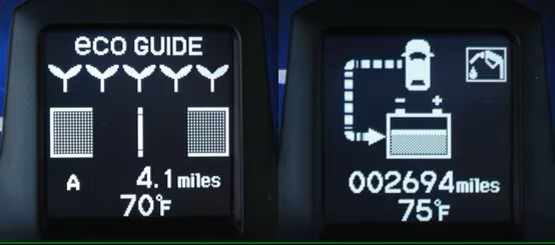 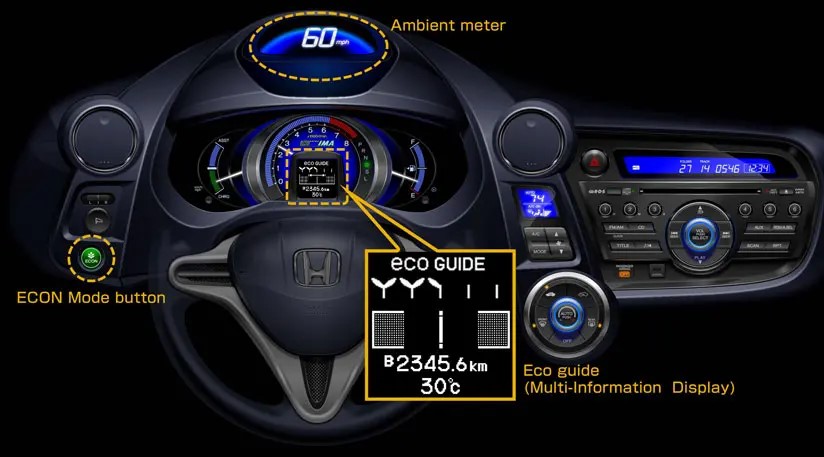 27
Dlaczego ten system działa
Teoretycznie, system nie ma sensu – nie dostajemy niczego w zamian (w krótkim okresie)
Te liście nie mają żadnego przełożenia na jakiekolwiek wymierne korzyści – ale my już wiemy, że często to ma właśnie znaczenie (wide pierwszy wykład)
Rozwiązanie okazało się tak skuteczne, że wykorzystywano je w innych modelach Hondy, a także w Fordach i Nissanach
Ludzie dobrowolnie włączali tryb ekologiczny
W Nissanie liście są przepiękne, ludzie chcą mieć te liście aby pochwalić się innym
28
Liście na drzewach w Nissanie
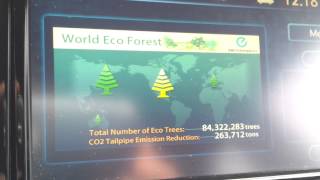 29
Dlaczego to działa
Przeciętnie nastolatek spędza 10 tysięcy godzin w szkole, mniej więcej tyle samo na gry, od razu widać co robi po wyglądzie
Działa tutaj efekt zaangażowania o którym mówiliśmy na poprzednim wykładzie – zarówno świadoma część umysłu lubi to (jeździec) jak i ta prymitywna, instynktowna (słoń) poprzez emocje
30
Marketing
Konsument nie chce aktywnie uczestniczyć w marce danego produktu
Istnieje bardzo niewiele marek, które mają swoje fan kluby, ludzi, którzy się spotykają i są aktywni
Parę przykładów na kolejnych stronach
31
Harley Davidson
Harley Owners Group (H.O.G.): Jest to jeden z największych i najstarszych fanklubów motocyklowych na świecie, założony przez samą markę. 
Członkowie regularnie spotykają się na lokalnych, krajowych i międzynarodowych wydarzeniach. Kluby H.O.G. istnieją w wielu krajach, a zloty przyciągają tysiące motocyklistów.
32
LEGO – LEGO users groups
LEGO posiada tysiące aktywnych fanów zrzeszonych w LUG-ach (LEGO User Groups) na całym świecie. 
Członkowie regularnie spotykają się, by budować nowe modele, organizować wystawy i dzielić się technikami konstrukcyjnymi. 
Organizowane są też duże wydarzenia LEGO, takie jak LEGO World, gdzie spotykają się fani z całego świata.
33
Apple – Apple users groups
Fani produktów Apple mają dedykowane grupy, które istnieją od lat 80. 
Apple User Groups organizują regularne spotkania, warsztaty i wydarzenia, na których użytkownicy wymieniają się poradami i uczą się obsługi sprzętu Apple. 
Najwięksi fani gromadzą się także na corocznych wydarzeniach, takich jak konferencje WWDC.
34
Starbucks – Starbucs Rewards Members Meetgroup
Fani Starbucksa z całego świata zrzeszeni w programie Starbucks Rewards tworzą społeczności w mediach społecznościowych, a w niektórych krajach spotykają się na nieformalnych wydarzeniach w kawiarniach Starbucksa. Spotkania często mają miejsce podczas premier nowych napojów lub promocji.
35
Nike – Sneakerhead Communities
Fani sneakersów Nike tworzą liczne społeczności i grupy, takie jak "Sneakerheads" czy "Nike Collectors," które zrzeszają kolekcjonerów i miłośników butów tej marki. 
Społeczności te organizują spotkania, wymiany i wystawy kolekcji w dużych miastach na całym świecie.
36
Nie jest łatwo uaktywnić klientów
Badania pokazują, że marka może liczyć na aktywność tylko 6% ludzi, którzy są ich grupą docelową na Facebooku
Tylko taki procent kliknie przycisk „Like”, albo napisze komentarz
Dla większości marka albo nie ma znaczenia albo im się nie chce
Ludzie obecnie są bombardowani różnymi postami, reklamami różnych marek, różnymi informacjami, więc dana marka czy inna ich nie interesuje
Jedyny sposób skierowania uwagi na markę to gamifikacja, żeby zdobyć uwagę klientów, to buduje zaangażowanie
37
Walka o monitor
Marka na Facebooku musi walczyć z innymi aplikacjami, emailami i innymi informacjami jakie wyświetlamy jako klienci na naszych monitorach
Klienci pójdą tam, gdzie znajdą większą przyjemność z robienia zakupów i więcej kontaktów społecznych
38
Gamifikacja w marketingu
Gamifikacja w marketingu to trio trzech elementów
1. Programy lojalnościowe
2. Psychologia zachowań klientów
3. Projektowanie gier
39
Jak oceniać gamifikację swojego projektu
Jeżeli będziesz budować swój własny system gamifikacji (a będziesz….) to na każdym etapie zadawaj sobie pytanie
Czy grałbym/abym w to, gdybym nie musiał/a?
Jeżeli musisz się zmuszać żeby się czegoś nauczyć, to nie jest to zabawa
To samo w marketingu – szukamy radości, bo żyjemy w dobrobycie – raczej nie mamy produktów których nie jesteśmy w stanie kupić
40
W latach 60 – tych… strategia 4P
Product – mam coś, czego nie mają inni
Place – lokalizacja, sklep ma te same ceny, ale jest bliżej
Price – oferuję najlepszą kombinację jakości do ceny
Promotion – marketing, bo udało nam się wejść do głowy klienta, z jakiegoś powodu o nas pamięta

Uwaga: czasami ludzie kupują produkty właśnie dlatego, że mają one wyższą cenę…
Należy zachować równowagę pomiędzy wszystkimi 4P
Ale jest jeden problem… 
Market jest obecnie wypchany po brzegi przeróżnymi produktami, to nie są już lata 60-te, koło Twojego domu możesz kupić w pięciu różnych miejscach te same bułki – ta sama cena, miejsce, promocja, produkt
41
Jak obecnie klient podejmuje decyzje
Obecnie klient idzie do tego sklepu, gdzie będą mieli najlepsze doświadczenia
Pani sprzedawczyni może być najmilsza, pani sprzedawczyni może być bardzo atrakcyjna, będą mnie rozpoznawać i odkładać cieplutkie bułeczki dla mnie
Czyli obecnie w wielu wypadkach liczy się doświadczenie klienta w czasie zakupów, gdzie mu będzie najprzyjemniej – najzabawniej
Czyli obecnie decyduje o tym często gamifikacja
42
Doświadczenie zabawy
Strategia gamifikacji dla pubu:
Oczywiście, że nadal liczy się produkt, miejsce, cena i promocja
Ale nie tylko…
Standardowa promocja to np. kup jedno piwo, a drugie dostaniesz za darmo
Jak można tu wprowadzić gamifikację
Kelnerzy dostali monetę i jak klient kupował piwo, kelner zachęcał do rzucenia monetą – jeżeli był orzełek to płacili normalnie za piwo, a jak była reszka – nie płacili w ogóle
Koszty promocji były takie same, ale ludzie zaczęli kupować więcej piwa – bo przegrana zachęca do odegrania się
43
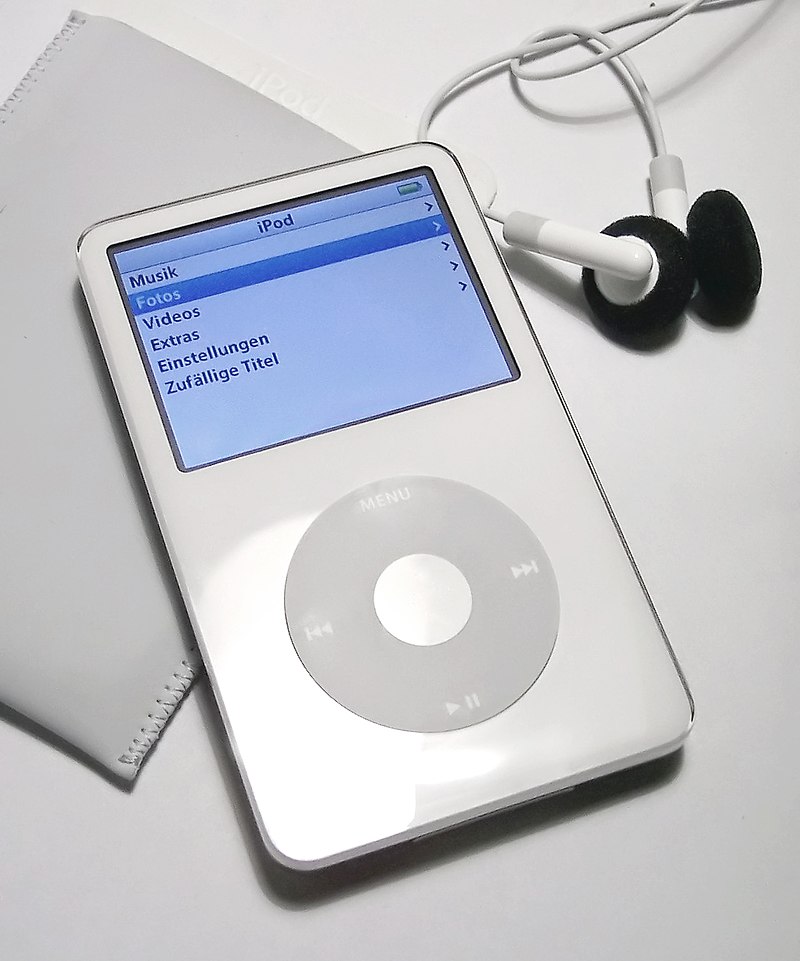 Produkty, które mogą się same reklamować
Wiele produktów można reklamować, ale niektóre produkty błyszczą najbardziej jak ktoś ich używa
Na przykład, Polaroid – jak ktoś widział taki aparat, ludzie natychmiast chcieli mieć taki produkt
To samo było z iPodem, tylko ludzie nosili go w kieszeni – Steve Jobs kazał stworzyć białe słuchawki, które w owych czasach nie były w ogóle stosowane
Dzięki temu użytkownicy iPodów mogli łatwo siebie rozpoznawać, stały się synbolem
44
10 tysięcy godzin w szkole i w grach
10 tysięcy godzin jest ciekawą liczbą
Malcolm Gladwell to autor wielu poczytnych książek (np. Blink – moc myślenia bez myślenia – moc podświadomości)
 w jego książkach ludzie, którzy coś osiągnęli nazywają się Outlierami
Outlier oznacza kogoś, kto się wybił
Według Gladwella, 10 tysięcy godzin wystarcza aby w jakiejś dziedzine stać się wirtuozem
Jeżeli ktoś zacznie grać w golfa to po 10 tysiącach godzin ktoś startowałby w najwyższych zawodach, ale niekoniecznie wygrywać
Ale potem liczy się już talent…
45
10 tysięcy godzin w grach…
Tym się też zajmuje gamifikacja
Czego uczą gry:
Rozwiązywania problemów
Uczą
McGonigal badała znaczenie gier i czego nauczyły grających, jej wyniki są na kolejnym slajdzie
46
Odkrycia McGonigal
Twardy optymizm – gracze twardo wierzą, że każde wyzwanie można pokonać – jeżeli wystarczająco długo próbujesz, to wygrasz nawet jeżeli ostateczny cel wydaje się niemożliwy do pokonania – nic nie jest niemożliwe
Błoga produktywność – ludzie potrafią cieszyć się z samej gry, nie z tego czy wygrywają czy przegrywają – wolą grać niż nic nie robić i relaksować się – całe pokolenia ludzi nie używa obecnie telewizji, bezproduktywne lenistwo ich nie cieszy
47
Odkrycia McGonigal
Budowanie więzi społecznych – ludzie grali w gry przez tysiące lat, gracz do istota społeczna, ufamy innym graczom więcej niż innym, nawet jeżeli nas pokonali – wiele gier wymaga zaufania – gracze muszą pojawić się w określonym czasie w grze – to buduje zaufanie. Dlatego właśnie gry są często używane do budowania zaufania w zespołach. Gracze bardziej ufają ludziom. Dwie grupy ludzi zawsze znajdą łóżko do spania na całym świecie – Harley Davidson i Word of Warcraft.
Liczba uczestników tych klubów społecznych jest tak duża, że obca osoba, która nas kompletnie nie zna przez sieć znajomych zaoferuje nam łóżko do spania w dowolnej części świata.
48
Odkrycia McGonigal
Epiczne zwycięstwo – gracze często osiągają wyniki i takie sukcesy, które wydawały się nie możliwe
Gracze są przyzwyczajeni do epicznych opowieści
Gracze wierzą, że ich epiczne zwycięstwo jest mi pisane, że to nieuniknione, że je osiągną
Na przykład, Wikipedia – projekt rozwinięty przez generację graczy, która obejmuje całą wiedzę ludzką – przecież to epiczne zwycięstwo, Wikipedia bije na głowę wszelkie encyklopedie
Wikipedię rozwijają ludzie współpracując, ufając sobie – to idealny przykład twardego optymizmu
49
Wiki: Wikipedia i ..
Wiki jest siecią zachęcającą do pisania artykułów w określony sposób, dostępna wszędzie - 
Najpopularniejszą formą wiki jest Wikipedia..
Drugą co do wielkości encyklopedią świata jest…. 
Azeroth encyclopedia… 
I to jest encyklopedia świata w World of Warcraft
Ludzie płacą 19 USD miesięcznie aby grać i przekazują ludziom swoją wiedzę
50
Zastosowanie twardego optymizmu
W szkołach w Nowym Jorku występował problem nieobecności uczniów a sama obecność w szkole już sporo uczy
Próbowano z tym walczyć ale nie było to skuteczne
Stworzono system punktów za obecności – pokazywano je na tablicy na ścianie – nieobecności spadły o 40%
To co poprawiło wyniki to to, że nagradzano za staranie się, a nie za wyniki – bo to powinno być wynagradzane – staranie się, podejmowanie prób, wysiłek
To też jest mechanizmem gamifikacji (wskazywanie, że ktoś idzie w dobrym kierunku)
51
Kolekcje
Przyjmijmy, że w gumach do żucia są karty albo historyjki
Jak można skłonić kogoś do zakupu kolejnej gumy? 
Chcemy uzbierać całą kolekcję
Nasz stan emocjonalny się zmienia kiedy się dowiadujemy, że do pełnej kolekcji potrzebujemy jeszcze 99 kart
Znamy to już z poprzednich wykładów – podawanie stopnia ukończenia zadania w procentach (np. ukończenia profilu)
Studenci w Nowym Jorku właśnie to dostali – kolekcję do uzbierania np. 40 lekcji matematyki i to powodowało że chcieli przychodzić do szkoły
52
Kolekcje
Listki Nissana to także była kolekcja do uzbierania…
53
Błoga produktywność
Na Uniwersytecie Indiana pewien kurs traktuje zajęcia jako grę (Game Design)
Istnieje pewien limit punktów jakie można zarobić, aby odbyć odpowiednią ilość godzin jakich wymaga przedmiot, na przykład 6 tysięcy punktów
Gracze mogą sobie wybierać zadania do wykonania (ale część z nich jest obowiązkowa)
Ludzie są z natury leniwi – czy to oznacza, że wielu z nich wykona tylko tyle zadań, aby zaliczyć przedmiot i nic ponadto?
Niespodzianka… Nie. Większość stara się uzbierać wszystkie punkty i dostają dużo powyżej minimum potrzebnego do uzyskania odpowiedniej liczby godzin z tego przedmiotu. 
Przedmiot jest bardzo popularny. 
(credits – niezbędne aby zaliczyć kurs ale do tego osobno wystawiana jest ocena!)
54
System studiowania w USA
Major – główny kierunek studiów, wymaga 30 – 40 kredytów aby go ukończyć z dziedziny programu takich studiów, np. informatyka
Minor – dodatkowy, pomniejszy kierunek studiów, wymaga 15 – 20 kredytów, uzupełnia główny kierunek, na przykład psychologia
Minor nie jest obowiązkowy ale pozwala rozwijać dodatkowe zainteresowania, często poszerzające major, ale nie zawsze
System kredytów to określenie ilości godzin jakie potrzeba do nauki przedmiotu 3 kredyty to 3 godziny tygodniowo przez cały semestr, większość kursów na poziomie licencjatu to 3 – 4 godziny tygodniowo
Ukończenie studiów licencjackich to 120 – 130 kredytów i zajmuje około 4 lat, każdy semestr to od 12 do 18 kredytów (5 – 6 kursów)
Najwyższa ocena to A = 4, najniższa zadowalająca to 1, a F to 0 (ndst)
55
Autonomia w osiąganiu mistrzostwa
Niektóre gry czy sporty wymagają pracy grupowej, a inne pracy indywidualnej 
Esej – praca samodzielna
Prezentacja – praca grupowa
Im więcej wyboru damy ludziom tym chętniej będą się angażować. 
Klienci potrzebują chociażby iluzji wyboru. Tak samo uczniowie.
56
Klient potrzebuje wyboru
Klient potrzebuje poczucia wyboru, ale bardzo często nie wie czego chce
Na przykład, ludzie mają swoje ulubione restauracje i potrawy
Ale jak damy klientowi ankietę czego by sobie życzyli aby poprawić jakość doświadczenia, to np. wybiorą większe menu, ale i tak pójdą do restauracji i zamówią to co zawsze
Z drugiej strony mniejszy wybór nie będzie ich cieszył nawet jeżeli i tak z tego wyboru nie skorzystają
57
Starbucks
Starbucks oferuje 64 tysiący rodzajów kawy (różne dodatki, większa, mniejsza, itd.)
Aby pracować jako baristwa w Starbucks, trzeba skończyć Starbucks University
Tylko czy ludzie z tego wyboru korzystają?
Nie, wybierają jedną kawę z 10 jakie są okresowo w menu
Starbucks oferuje punkty za przyprowadzanie przyjaciół do Starbucksa
58
Budowanie więzi społecznych
Aby zainteresować swoją marką klientów, przydaje się budowanie więzi społecznych
W szkole jest dokładnie na odwrót – co zyskuje dobry uczeń pomagając słabszym – nic? Ryzykuje tylko gorszą ocenę… Nie wszyscy mogą dostać najlepszą ocenę przecież
W stanie Indiana w pewnej klasie przeprowadzono system oceniania że jeżeli w klasie 80% uczniów dostanie co najmniej 750 punktów z testu to wszystkim podwajano punkty
Klasa ta była najlepsza w całej szkole
59
Klienci lubią robić różne rzeczy razem
Ludzie idą na zakupy, do spa, na kawę, aby celebrować swoje więzi społeczne
Mechanizm ten jest nazywany świętowaniem (feasting)
60
Epickie zwycięstwo
Czasami wystarcza nadzieja na duże zwycięstwo
Jeżeli nauczyciel lub szef mówią o wielkim celu jaki można uzyskać, jeżeli to jest coś, na czym zależy ludziom, będą się bardzo starać aby ten cel osiągnąć
W pewnym eksperymencie nauczycielka obiecywała uczniom pierwszej klasy, że jak będą się ciężko uczyć, to na koniec roku osiągną poziom trzecioklasistów
I rzeczywiście, na koniec roku uczniowie ci napisali testy tak samo dobrze jak trzecia klasa, nauczycielka wyprawiła im wtedy wielką zabawę na koniec roku
61
Najlepsze programy motywacyjne/lojalnościowe
Najlepsze programy motywacyjne to nie zbieranie punktów dla punktów tylko budowanie rozrywki, angażowanie człowieka na poziomie intelektualnym
Zbieranie punktów dla nagrody nie angażuje emocjonalnie, zbiera się punkty, dostaje nagrodę
Lepiej kiedy taki program angażuje, rozbawia
62